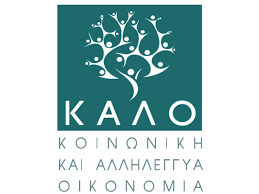 Γενικό Μητρώο Φορέων Κ.Αλ.Ο
Ειδική Γραμματεία
 
Κοινωνικής και Αλληλέγγυας Οικονομίας

Δ/νση Κοινωνικής και Αλληλέγγυας Οικονομίας

Τμήμα Μητρώου Φορέων Κ.ΑΛ.Ο


ΑΘΗΝΑ, 8-11-2018
Θεσμικό πλαίσιο:  


Νόμος 4430/2016 (ΦΕΚ 205/Α/2016) όπως έχει τροποποιηθεί και ισχύει. 
Y.A 61621/Δ5.2643/2016 (ΦΕΚ 56/Β/2017) όπως τροποποιήθηκε και ισχύει
Παλιότερος Νόμος: Ν.4019/2011 (το πρώτο νομοθέτημα για την Κοινωνική Οικονομία στην Ελλάδα)
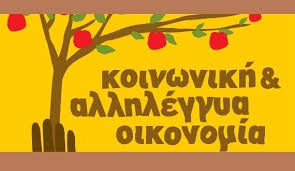 EXPO 2018-Παρουσίαση Ειδικής Γραμματείας Κ.ΑΛ.Ο-Μητρώο-
Στην Υ.Α προβλέπεται ότι:  
«Το Γενικό Μητρώο Κοινωνικής και Αλληλέγγυας Οικονομίας τηρείται σε ηλεκτρονική μορφή. Η πρόσβαση σε αυτό γίνεται ατελώς. Είναι ελεύθερα προσβάσιμο και υπόκειται στους κανόνες της διαφάνειας μέσω της ανάρτησης των εγγραφών του στο αντίστοιχο ιστολόγιο, αλλά και της δυνατότητας πληροφόρησης κάθε ενδιαφερόμενου.»
        
   Ο κατάλογος των εγγεγραμμένων φορέων είναι προσβάσιμος σε κάθε ενδιαφερόμενο και περιλαμβάνει τα βασικά στοιχεία ταυτότητας των Φορέων 
kalo.gov.gr, kalo.yeka.gr, ypakp.gr
EXPO 2018-Παρουσίαση Ειδικής Γραμματείας Κ.ΑΛ.Ο-Μητρώο-
Γεωγραφική Κατανομή των Φορέων Κ.ΑΛ.Ο
EXPO 2018-Παρουσίαση Ειδικής Γραμματείας Κ.ΑΛ.Ο-Μητρώο-
Σύγκριση αριθμού Φορέων-πληθυσμού-ΑΕΠ        (πηγή: Γενικό Μητρώο Κ.ΑΛ.Ο, ΕΛΛ.ΣΤΑΤ)
EXPO 2018-Παρουσίαση Ειδικής Γραμματείας Κ.ΑΛ.Ο-Μητρώο-
Κατανομή ανά Νομική Μορφή
EXPO 2018-Παρουσίαση Ειδικής Γραμματείας Κ.ΑΛ.Ο-Μητρώο-
Ως διαδικτυακή πύλη (e-kalo) για την ηλεκτρονική υποβολή αιτήσεων στο Γενικό Μητρώο Φορέων Κοινωνικής και Αλληλέγγυας Οικονομίας ορίζεται ο ιστότοπος 
kalo.yeka.gr 

   Σχετικός σύνδεσμος (link) υπάρχει αναρτημένος στον ιστότοπο του Υπουργείου Εργασίας, Κοινωνικής Ασφάλισης και Κοινωνικής Αλληλεγγύης (www.ypakp.gr), καθώς και στην ιστοσελίδα της Ειδικής Γραμματείας Κ.ΑΛ.Ο (kalo.gov.gr)

   Διατίθεται αναλυτικό εγχειρίδιο χρήσης για τους χρήστες της ειδικής διαδικτυακής πύλης. 
   Επίσης, «Χρήσιμες οδηγίες», Πρότυπα Καταστατικά καθώς και κατάλογος των εγγεγραμμένων Φορέων
EXPO 2018-Παρουσίαση Ειδικής Γραμματείας Κ.ΑΛ.Ο-Μητρώο-
Υποχρεωτική ηλεκτρονική                      υποβολή από 10/2/2018


Μέχρι 5/11/2018 έχουν υποβληθεί 
   2501 αιτήσεις από τις οποίες έχουν απαντηθεί  2374 (περίπου 95%)

Εκτιμώμενος χρόνος αναμονής για την εξέταση αιτήσεων: 5-20 ημέρες (ανάλογα με το τύπο αίτησης)
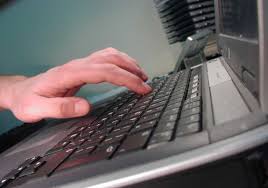 EXPO 2018-Παρουσίαση Ειδικής Γραμματείας Κ.ΑΛ.Ο-Μητρώο-
Διαδικασίες οι οποίες υλοποιούνται μέσω της ειδικής διαδικτυακής πύλης (1/2)

Εγγραφή (και πρόσθετα στοιχεία) στο Γενικό Μητρώο Φορέων  Κοινωνικής και Αλληλέγγυας Οικονομίας (αρ.9-12,17-18, 23-24 της Υ.Α )
Χορήγηση Πιστοποιητικού Μέλους (αρ.16, 21,27 της Υ.Α)
Χορήγηση βεβαιώσεων καταχώρησης τροποποιήσεων στοιχείων του Φορέα (Καταστατικού ή Οργάνου Διοίκησης) (αρ.13,19,25 της  Υ.Α )
EXPO 2018-Παρουσίαση Ειδικής Γραμματείας Κ.ΑΛ.Ο-Μητρώο-
Διαδικασίες οι οποίες υλοποιούνται μέσω της ειδικής διαδικτυακής πύλης (2/2)

Χορήγηση βεβαιώσεων μεταβολών (βεβαίωση τροποποιήσεων Καταστατικού, σύνθεσης Οργάνου Διοίκησης, μη λύσης-μη εκκαθάρισης)
Χορήγηση βεβαιώσεων διαγραφής από το Γενικό Μητρώο Φορέων Κοινωνικής και Αλληλέγγυας Οικονομίας. (αρ.14-15,20,26 της Υ.Α ).
EXPO 2018-Παρουσίαση Ειδικής Γραμματείας Κ.ΑΛ.Ο-Μητρώο-
Εγκυρότητα βεβαιώσεων

Οι βεβαιώσεις που εκδίδονται και  χορηγούνται με τη χρήση ηλεκτρονικής μεθόδου επικοινωνίας μέσω της ειδικής διαδικτυακής πύλης, αποτελούν διοικητικά έγγραφα και είναι έγκυρα για κάθε χρήση από τους ενδιαφερομένους.
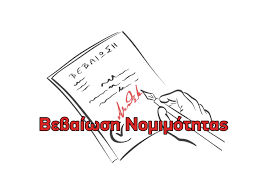 EXPO 2018-Παρουσίαση Ειδικής Γραμματείας Κ.ΑΛ.Ο-Μητρώο-
Δυνατότητα χρήσης της ειδικής διαδικτυακής πύλης έχουν όλοι οι πολίτες, εφ’ όσον έχουν ήδη πιστοποιηθεί στο σύστημα. 
Για την πιστοποίηση στο σύστημα,  χρησιμοποιείται η διαδικασία και οι κωδικοί πιστοποίησης στις υπηρεσίες της ΑΑΔΕ (taxisnet).
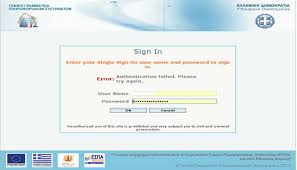 EXPO 2018-Παρουσίαση Ειδικής Γραμματείας Κ.ΑΛ.Ο-Μητρώο-
ΦΥΣΙΚΑ ΠΡΟΣΩΠΑ που μπορούν να υποβάλλουν αίτηση:
Mέλη ή εκπρόσωποι υπό σύσταση Κοιν.Σ.Επ ή Συνεταιρισμών Εργαζομένων (Αίτηση Εγγραφής, Υποβολή Καταστατικού, Πρόσθετα Στοιχεία Εγγραφής)

   ΝΟΜΙΚΑ ΠΡΟΣΩΠΑ που μπορούν να υποβάλλουν αίτηση:
Για  εγγραφή τους στο Ειδικό Μητρώο Άλλων Φορέων Κοινωνικής και Αλληλέγγυας Οικονομίας. Αίτηση Εγγραφής (Για Ειδικό Μητρώο).
Εγγεγραμμένοι Φορείς Κ.ΑΛ.Ο για όλες τις διαδικασίες τήρησης του μητρώου: Αιτήσεις Τροποποίησης, Αιτήσεις Βεβαιώσεων Μεταβολών, Αιτήσεων Πιστοποιητικών, Αιτήσεις Διαγραφής και Πρόσθετων Στοιχείων Διαγραφής
EXPO 2018-Παρουσίαση Ειδικής Γραμματείας Κ.ΑΛ.Ο-Μητρώο-
Αίτηση εγγραφής (1/2)
Υποβάλλεται από μέλος της υπό σύσταση Κοιν.Σ.Επ ή Συνεταιρισμό Εργαζομένων από εξουσιοδότημένο τρίτο 

Συνημμένα αρχεία:
Καταστατικό (υπογεγραμμενο από όλα τα μέλη) (υποβάλλεται σκαναρισμένο<3,5mb)
Υπεύθυνες δηλώσεις μελών περί μη συμμετοχής σε άλλη Κοιν.Σ.Επ ή Συν.Εργαζομένων με ίδια δραστηριότητα (θεωρημένες από Δημόσια Αρχή)
Σε περίπτωση συμμετοχής Νομικού προσώπου απαιτούνται νομιμοποιητικά έγγραφα για την εκπροσώπηση 
Για Κοιν.Σ.Επ Ένταξης:
Δικαιολογητικά που πιστοποιούν την ιδιότητα μέλους (Ειδική ή Ευάλωτη Ομάδα)
EXPO 2018-Παρουσίαση Ειδικής Γραμματείας Κ.ΑΛ.Ο-Μητρώο-
Αίτηση εγγραφής (2/2)

   Για το Ειδικό Μητρώο Άλλων Φορέων απαιτούνται τα προβλεπόμενα από την ΥΑ δικαιολογητικά (Καταστατικό, εκπροσώπηση, μεταβολές Καταστατικού κ.α)
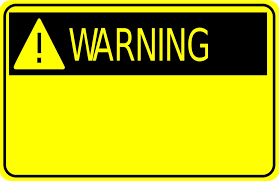 Η εγγραφή στο Ειδικό Μητρώο δεν επιφέρει αλλαγή στη νομική μορφή του Φορέα, αλλά προσδίδει την ιδιότητα του Φορέα Κ.ΑΛ.Ο
EXPO 2018-Παρουσίαση Ειδικής Γραμματείας Κ.ΑΛ.Ο-Μητρώο-
Εξέταση αίτησης εγγραφής: 
Εκτιμώμενος χρόνος 
περίπου 10-15 ημέρες. 



Σε περίπτωση παρατηρήσεων/διορθώσεων, ακολουθεί υποβολή συμπληρωματικής/διορθωτικής αίτησης (συσχετίζεται στο σύστημα με την αρχική)
Σε περίπτωση έγκρισης, ακολουθεί η υποβολή των δικαιολογητικών σε φυσική μορφή
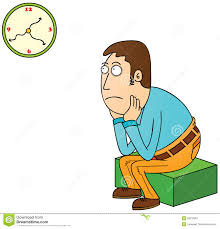 EXPO 2018-Παρουσίαση Ειδικής Γραμματείας Κ.ΑΛ.Ο-Μητρώο-
Αίτηση Υποβολής Καταστατικού:
Υποβάλλεται σε φυσική μορφή στην Υπηρεσία Πρωτοκόλλου του Υπουργείου (Σταδίου 29, 1ος όροφος)
Καταχωρείται ηλεκτρονικά από τα στελέχη της Υπηρεσίας
Διεκπεραιώνεται ηλεκτρονικά στο mail που έχει δηλώσει ο Φορέας

Ο Φορέας λαμβάνει ηλεκτρονικά την βεβαίωση εγγραφής και επικυρωμένο αντίγραφο Καταστατικού, επιλέγοντας «Αίτηση Υποβολής Καταστατικού» και εκτυπώνοντας  τα αρχεία pdf
EXPO 2018-Παρουσίαση Ειδικής Γραμματείας Κ.ΑΛ.Ο-Μητρώο-
Αίτηση προσθετών στοιχείων εγγραφής

Αφορά μόνο Κοιν.Σ.Επ και Συν.Εργαζ. 
Υποβολή εντός 30 ημερών από την βεβαίωση εγγραφής  (αλλιώς                ΔΙΑΓΡΑΦΗ
Είσοδος με κωδικούς taxisnet του φυσικού προσώπου που έκανε και την αίτηση εγγραφής 
Συνημμένα: 
Πρακτικά ΓΣ και Διοικούσας Επιτροπής για εκλογή και συγκρότηση
Έναρξη Δ.Ο.Υ
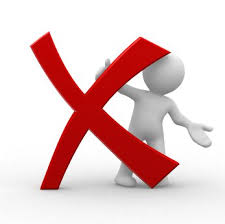 EXPO 2018-Παρουσίαση Ειδικής Γραμματείας Κ.ΑΛ.Ο-Μητρώο-
Αίτηση τροποποίησης Στοιχείων Φορέα
Α) Τροποποίηση Καταστατικού
Συνημμένα: 
Τροποποιημένο Καταστατικό
Πρακτικό ΓΣ 
Υ/Δ νέων μελών

Β) Τροποποίηση Οργάνου Διοίκησης
Συνημμένα: 
Πρακτικό ΓΣ για εκλογή και Πρακτικό Οργάνου Διοίκησης για συγκρότηση σε σώμα

Γ) Λοιπές αλλαγές (π.χ αλλαγή ΚΑΔ, αλλαγή δ/νσης)
EXPO 2018-Παρουσίαση Ειδικής Γραμματείας Κ.ΑΛ.Ο-Μητρώο-
Αίτηση βεβαίωσης μεταβολών:
Α) Τροποποιήσεων Καταστατικού
Β) Σύνθεσης Οργάνου Διοίκησης
Γ) Μη λύσης-μη εκκαθάρισης

Δεν απαιτούνται συνημμένα έγγραφα
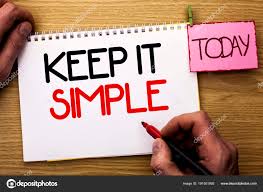 EXPO 2018-Παρουσίαση Ειδικής Γραμματείας Κ.ΑΛ.Ο-Μητρώο-
Αίτηση Πιστοποιητικού Μέλους του Μητρώου
Ετησίως (έως τη λήξη της προθεσμίας υποβολής φορολογικών δηλώσεων)
Συνημμένα: 
Πρακτικό ΓΣ
Οικονομικές καταστάσεις
Απολογισμός-Προγραμματισμός
Στοιχεία για την απασχόληση
Περισσότερα: Στο Τμήμα Παρακολούθησης και Ελέγχου
Περισσότερα: 
Στο Τμήμα Παρακολούθησης και Ελέγχου
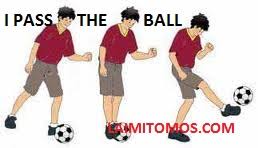 EXPO 2018-Παρουσίαση Ειδικής Γραμματείας Κ.ΑΛ.Ο-Μητρώο-
Αίτηση διαγραφής

Συνημμένα:
Πρακτικό ΓΣ για λύση της επιχείρησης
EXPO 2018-Παρουσίαση Ειδικής Γραμματείας Κ.ΑΛ.Ο-Μητρώο-
Έρευνα πεδίου για τις «πρώτες εντυπώσεις» από την ηλ. πλατφόρμα 

Χρονικό διάστημα: 07/05/2018-20/05/2018

Πληθυσμός έρευνας: εγγεγραμμένοι στα Μητρώα Ν.4430/2016 και Ν.4019/2011 και υποψήφιοι φορείς προς εγγραφή (=1.300 φορείς)

Απαντήσεις: 262 Φορείς ΚΑΛΟ

Στόχος: η ανατροφοδότηση της υπηρεσίας για τη βελτιστοποίηση και τον εκσυγχρονισμό των παρεχόμενων υπηρεσιών
EXPO 2018-Παρουσίαση Ειδικής Γραμματείας Κ.ΑΛ.Ο-Μητρώο-
Χρήση της ηλεκτρονικής πλατφόρμας e-kalo
EXPO 2018-Παρουσίαση Ειδικής Γραμματείας Κ.ΑΛ.Ο-Μητρώο-
Χρήση της ηλεκτρονικής πλατφόρμας e-kalo
EXPO 2018-Παρουσίαση Ειδικής Γραμματείας Κ.ΑΛ.Ο-Μητρώο-
EXPO 2018-Παρουσίαση Ειδικής Γραμματείας Κ.ΑΛ.Ο-Μητρώο-
ΕΥΧΑΡΙΣΤΟΥΜΕ!
Ν. Μποσινάκος
Υπουργείο Εργασίας, Κοινωνικής Ασφάλισης και Κοινωνικής Αλληλεγγύης
Ειδική Γραμματεία Κοινωνικής & Αλληλέγγυας Οικονομίας
Δ/νση Κοινωνικής & Αλληλέγγυας Οικονομίας 
Τμήμα Μητρώου Φορέων Κοινωνικής & Αλληλέγγυας Οικονομίας
Τηλ.: 2103256570-571
e-mail: kalo@ypakp.gr, mitrwokoin@ypakp.gr